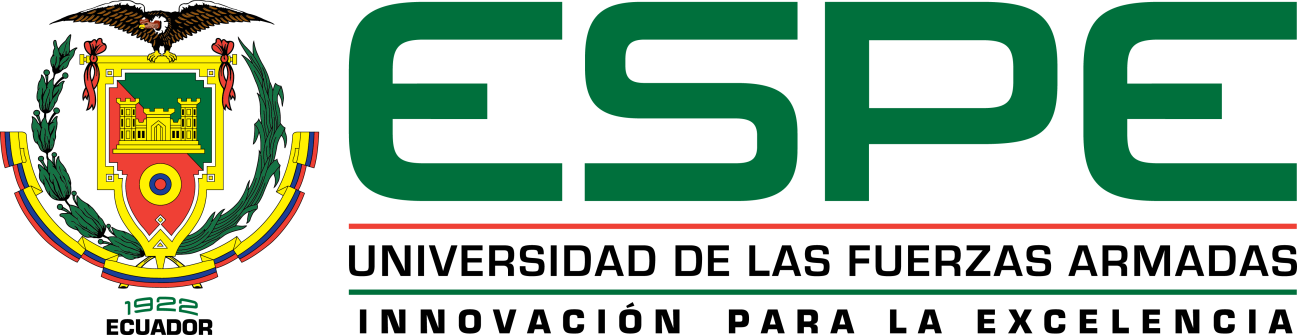 PROGRAMA DE MAESTRÍA EN GESTIÓN DE SISTEMAS DE INFORMACIÓN E INTELIGENCIA DE NEGOCIOS
DEFENSA DEL TRABAJO DE TITULACIÓN
APLICACIÓN DE TÉCNICAS DE MINERÍA DE DATOS PARA EL ANÁLISIS DE SENTIMIENTOS EN LAS REDES SOCIALES SOBRE PRODUCTOS DE LA MARCA FIDEOS CAYAMBE

Autor:  Ing. María Salomé Narváez Montoya 
Director: MGs. Paul M. Diaz Zuñiga 
Sangolqui
2017
Contenido
Antecedentes
Antecedentes
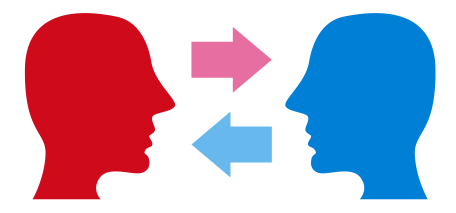 Planteamiento del problema
Objetivos específicos
Proposición
Metodología CRISP-DM
Extracción de la información
Facepager
Data Fideos Cayambe
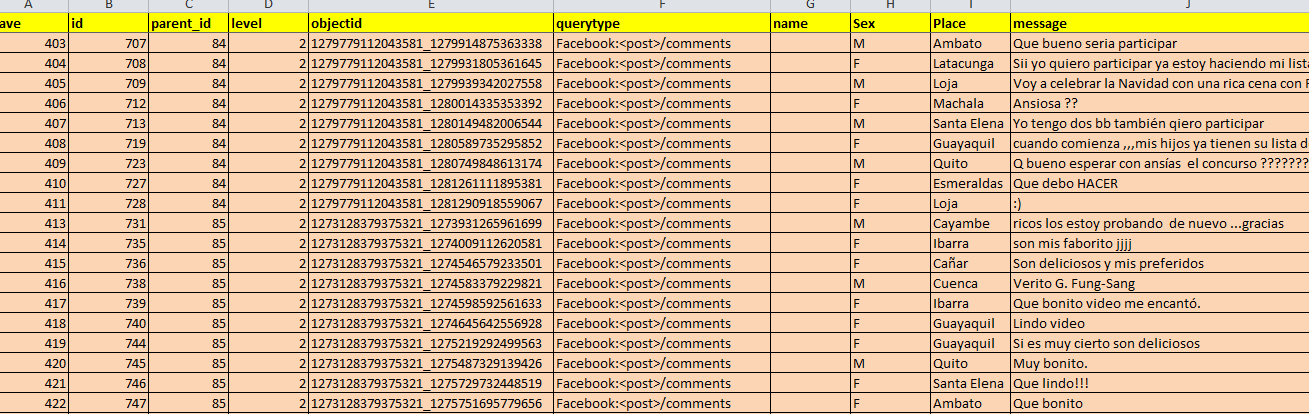 Criterios de clasificación
Árboles de decisión
Árboles de decisión
Clustering
Regresión Lineal
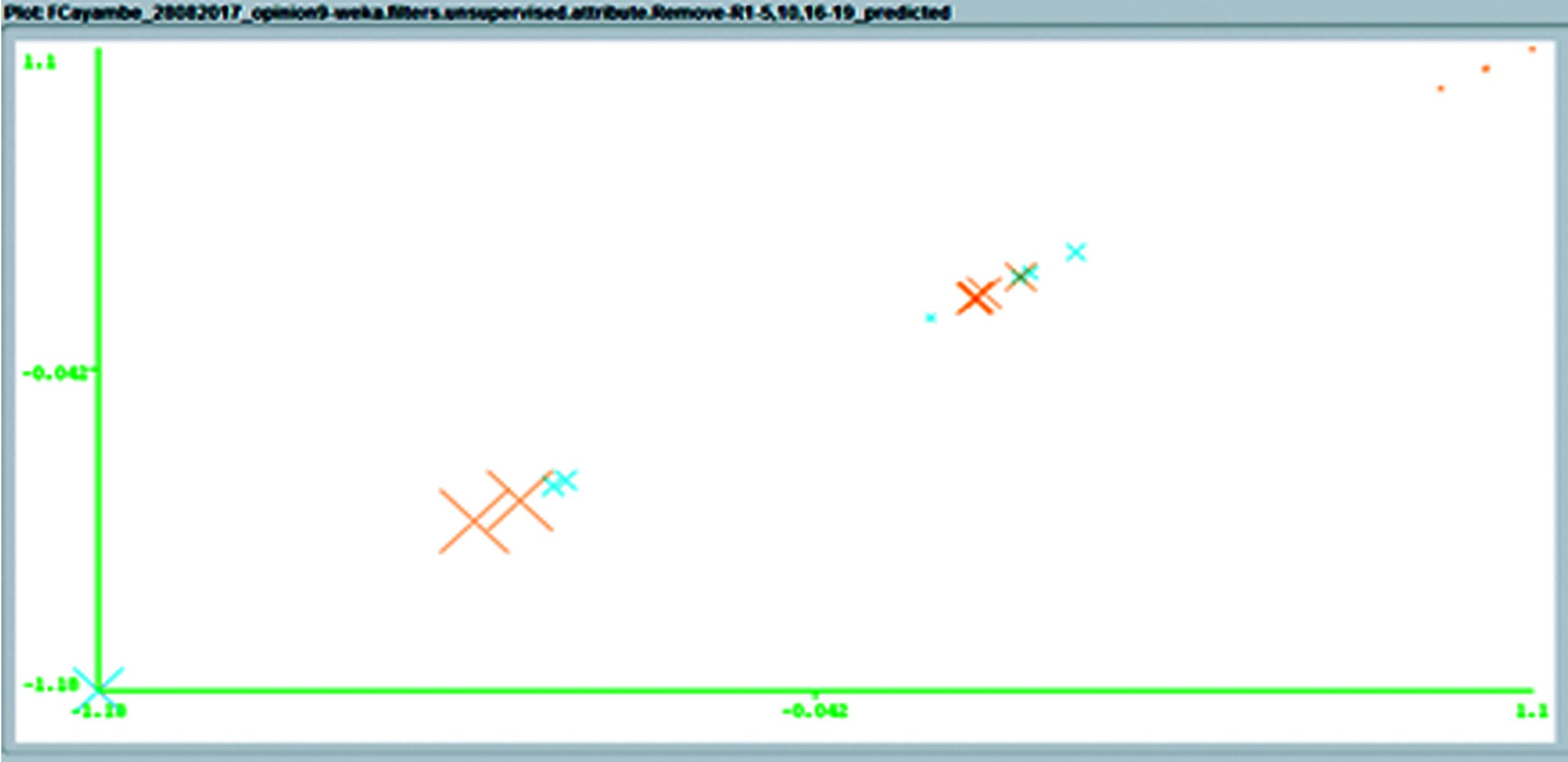 Resultados Finales
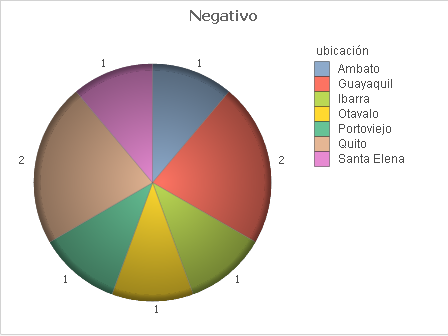 Comparativo
Comparativo
Conclusiones
Recomendaciones